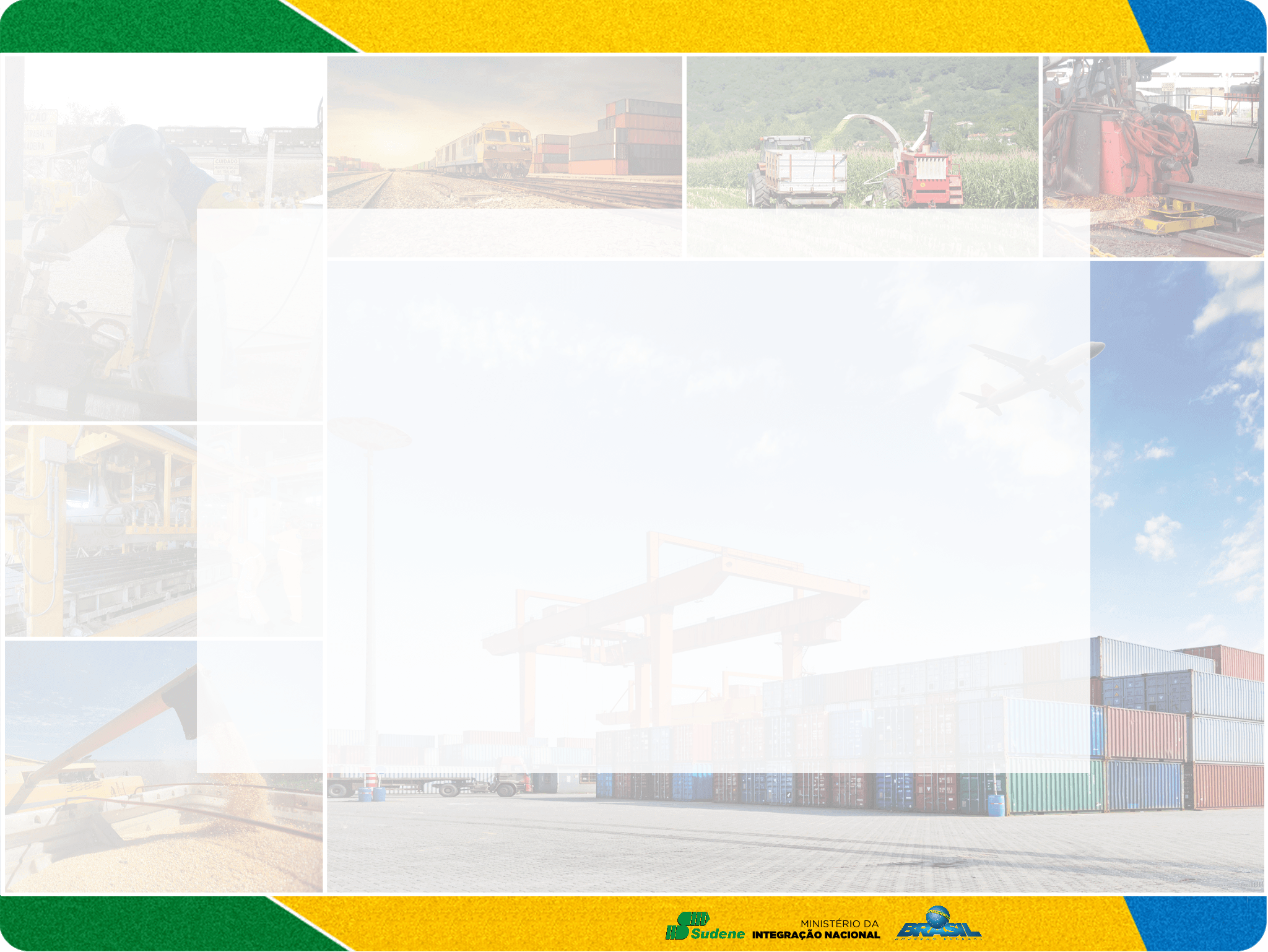 Superintendência do Desenvolvimento do Nordeste – SUDENE


WORKSHOP FDNE
Fortaleza, setembro de 2017.
O que é o 
 FDNE?
Fundo de Desenvolvimento voltado para projetos de grande porte

Caráter orçamentário

Implantação, modernização e diversificação

Atração de recursos externos

Operado pelos bancos federais

Regulamentado pelo Decreto 7.838/12 e pela Resolução 4.171 do CMN
Como 
Funciona?
Apresentação de consulta prévia na Sudene

Análise de viabilidade econômico-financeira pelo Banco

Aprovação do projeto pela Sudene

Operacionalização pelo Banco (garantias, liberações, fiscalização)
Diferenciais 
 do FDNE
Baixo custo  

Financiamento de até 80% do investimento total

Prazo de financiamento de 12 anos (20 para infraestrutura)

Carência de 1 ano após a entrada em operação

Amortização semestral
FDNE
EM NÚMEROS
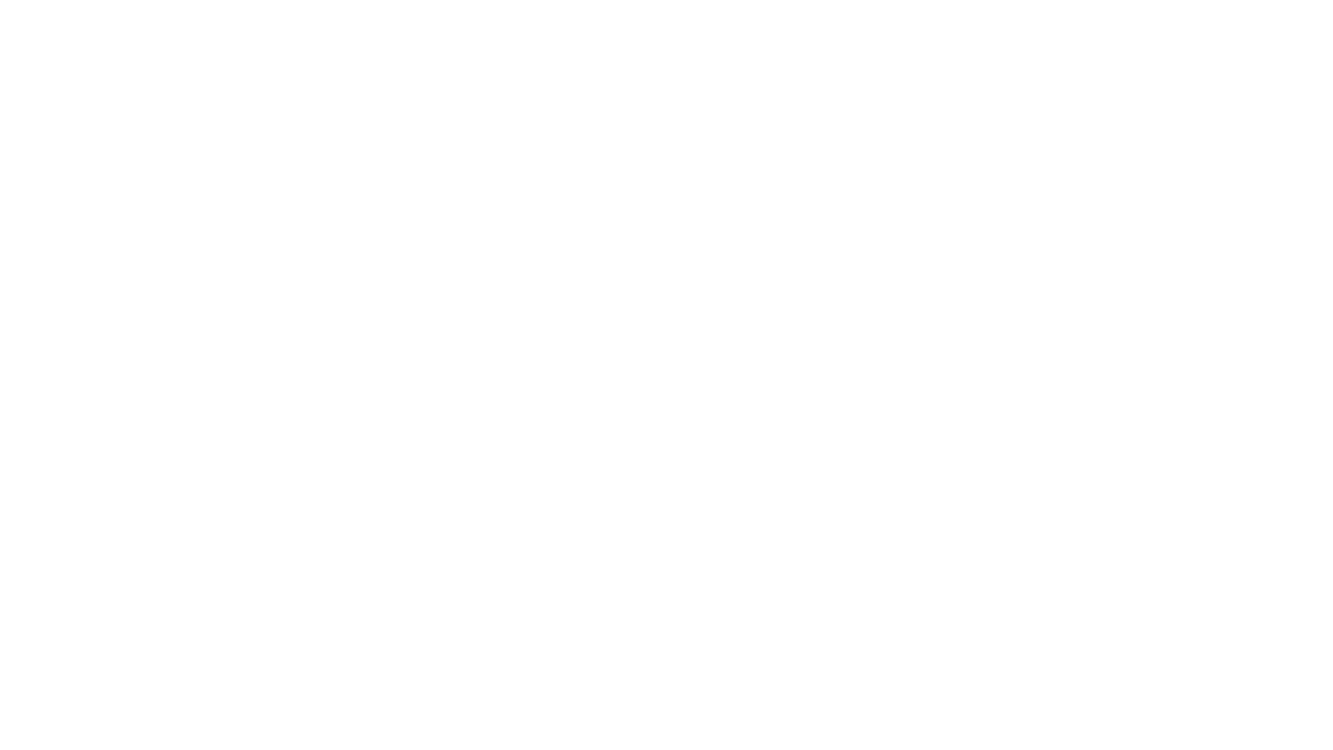 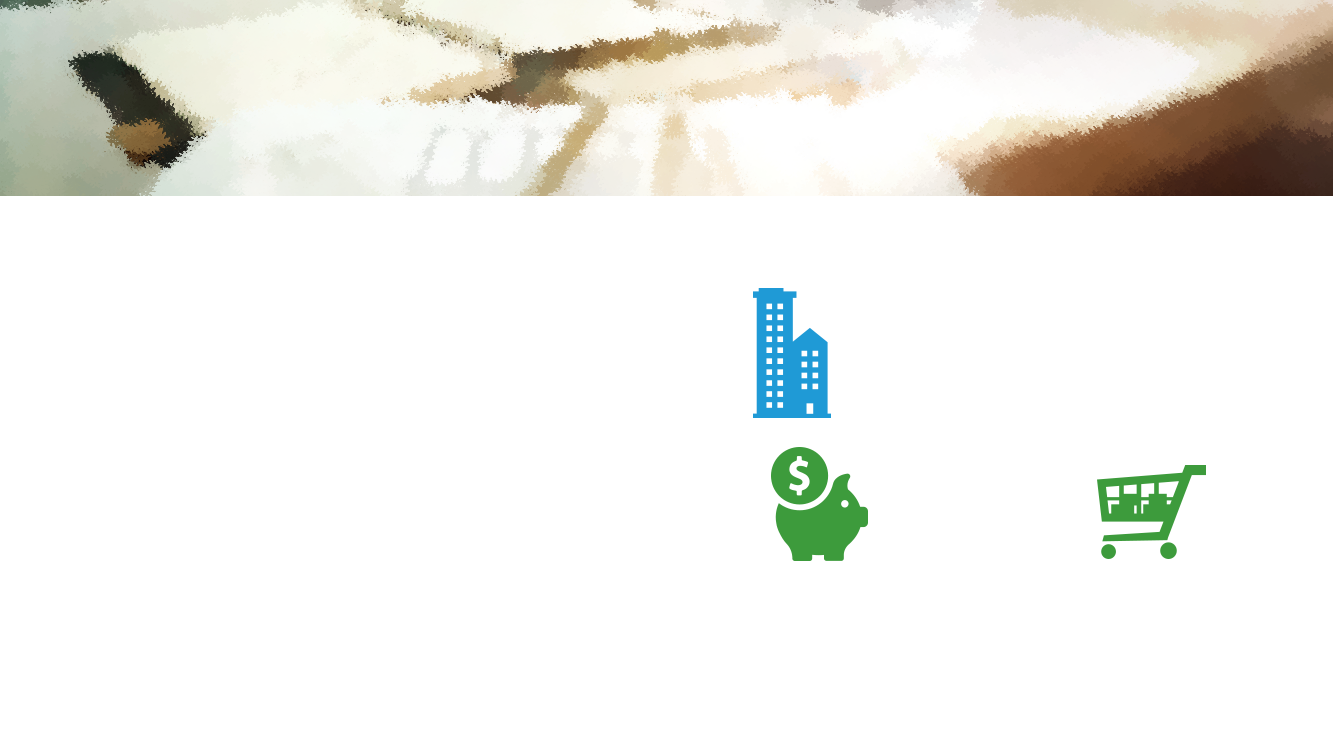 13 Setores
35 Projetos
da economia apoiados
aprovados
Recursos do FDNE
R$  9,1Bi
Investimento TOTAL
R$  25,38 Bi
Perspectivas
Taxas de juros

Novo decreto

Parceria BNDES

Desburocratização e agilidade

Reunião CORIF
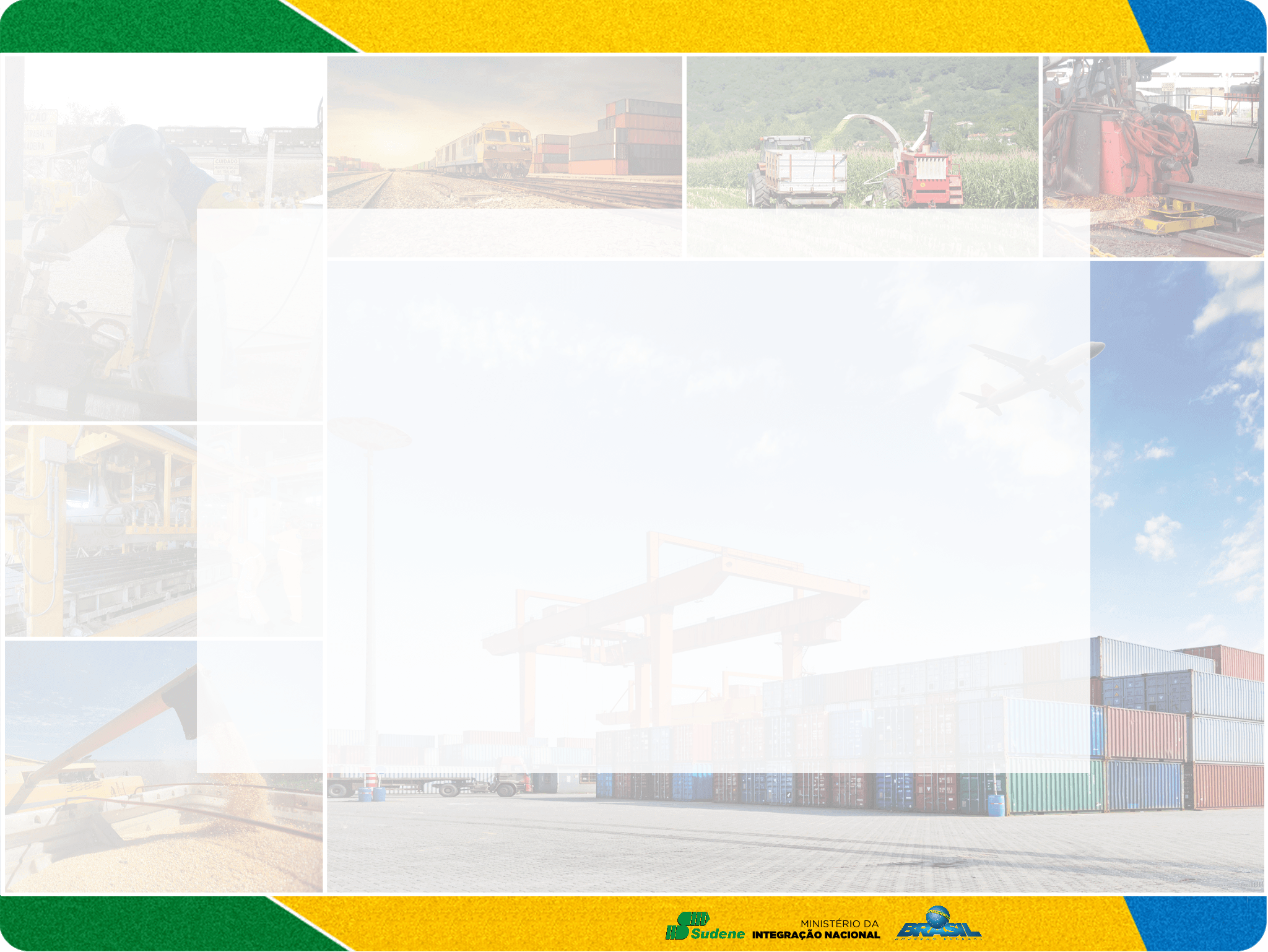 OBRIGADO!

Ademir Vilaça
Economista
Assessor da Diretoria de Fundos
ademir.vilaca@sudene.gov.br
81 2102-2215
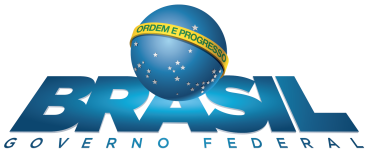 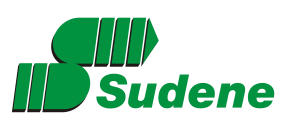 Ministério da
Integração Nacional